Laparoscopic surgery
R1ธนโชติ
อาจารย์ที่ปรึกษา อ.วิริยะ
Outlines
Laparoscopic surgery
Physiologic impact of laparoscopy
Intraoperative management
Complication related to surgery
Postoperative complications
Surgical approach and positioning
Minimally invasive surgical technique 
Specialized tube inserted for surgical access
Small skin incision ~ 1 cm facilitate to insert rigid tube called Trocars
Trocars are sharp, multiport, one-way conduits used to insufflate gas and to guide various specialized surgical instruments
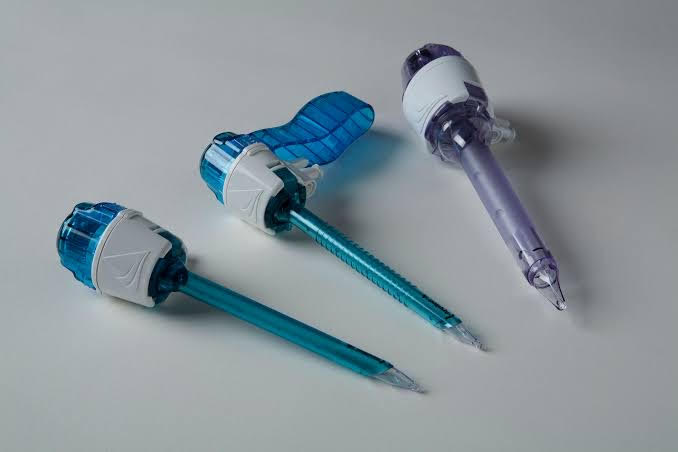 Surgical approach and positioning
Exposure intraperitoneal space achieved by intraperitoneal pressurization (pneumoperitoneum) or extraabdominal wall retraction called abdominal wall lift 
Used CO2 for intraperitoneal(e.g.bariatric surgery,LC) and extraperitoneal insufflation(e.g.adrenal and inguinal hernia repair surgery)
In contrast to other gas such as helium,nitrous oxide  CO2 has desirable safety profile.
Surgical approach and positioning
CO2 highly soluble in blood →rapid pulmonary removal, minimizing to extraperitoneal,  intravascular insufflation
CO2 nonflammable, nonoxidizing→safe to use during electrocautery
Intraabdominal pressure above 15mmHg should be avoided→minimize CO2 related complication, cardiopulmonary instability
Patient positioning
Steep,reverse trendelenburg position(head up) →expose upper abdominal structures(gastric bypass surgery)
Steep trendelenburg position(head down)→expose lower abdominal structure(uterine or prostate surgery)
Lateral jackknife→expose retoperitoneal space (radical nephrectomy)
Leftward tilting→expose appendix
Rightward tilting→expose left colon
lithotomy→depend on need for genital, urologic access
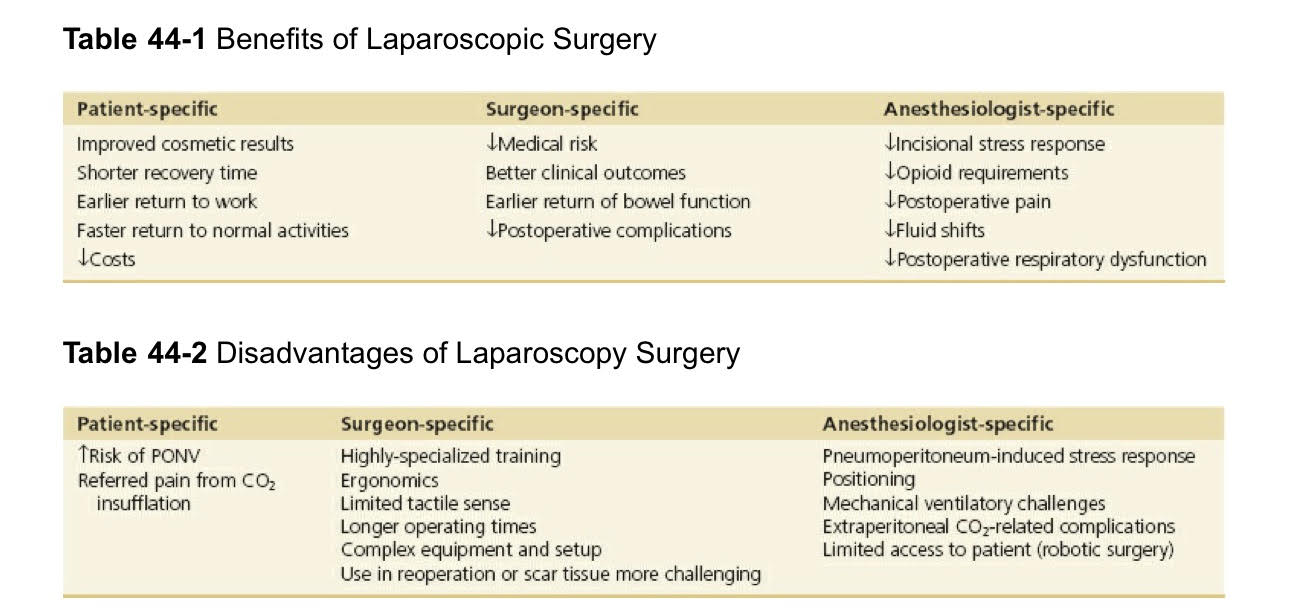 Physiologic Impact of Laparoscopy
Cardiovascular System
Multiple  stressors→preload,inotropy,rhythm and afterload
↑MAP,↑myocardial O2 demand,↑SVR
Modifiable factors: intravascular volume status, positioning, baseline comorbidities, surgical technique→affect hemodynamic
Cardiovascular System
Prolonged surgeries and high insufflation pressures→↑CO2 gas absorption
Severe hypercarbia(PaCO2 55-70 mmHg) and acidosis→myocardial depression, dysrhythmias 
hypercarbia→sympathetic nervous system stimulation→tachycardia,↑MAP, vasoconstriction(↑SVR)
Cardiovascular System
peritoneum and abdominal viscera highly innervated by autonomic nerve fibers
Stimulation of these autonomic pathway during laparoscopy→ SNS activation, catecolamine release, activation RAAS, release vasopressin→ vasoconstriction,↑MAP,↑LV afterload
Intravascular volume status is important modifier of mechanical effect of pneumoperitoneum.
Cardiovascular System
↑IAP→IVC compression→↓VR→↓cardiac filling 
Patient positioning→modify effect of IAP
Trendelenburg position→↑VR,↑cardiac filling
Reverse trendelenburg→↑SVR and minor reduction CI(soon reversed)
Extremely high IAP with hypovolemia→severe compression venous system→dangerous ↓VR and cardiac filling
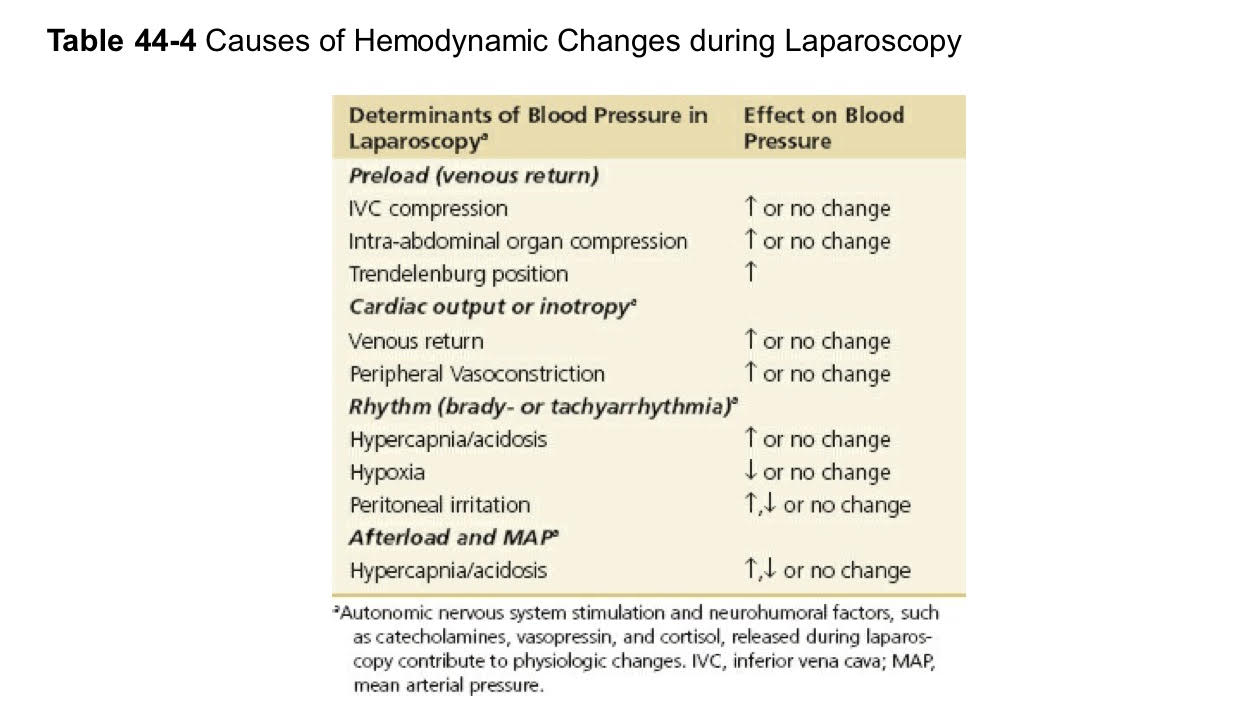 Respiratory System
Change by mechanically displacing thoracic structures, altering lung mechanics (i.e.,volumes,compliance,resistance) and disrupting gas exchange through ventilation-perfusion mismatch
insufflation→displace diaphragm to thorax(aggravated by trendelenburg position)→shift carina to cephalad→↑endobronchial intubation
Respiratory System
↑IAP and diaphramatic  displacement→compression of lungs bases, atelactasis, ventilation-perfusion mismatch, hypoxemia
 change pulmonary compliance observed by ↑peak inspiratory pressure(PIP) during positive pressure ventilation
Hypercarbia from CO2 pneumoperitoneum require adjustment in mechanical ventilation
Respiratory System
Compensatory hyperventilation→normalize hypercapnia
Prolong and steep trendelenburg position→ventilation-perfusion mismatch   
Hypoxia during laparoscopy usually due to transient ventilation-perfusion mismatch(pulmonary shunting: reduce number of ventilated alveolar unit perfused)
Respiratory System
Morbid obesity and COPD are common pre-existing conditions may complicate ventilation and gas exchange.
Common intraoperative dilemma in morbid obesity→compensating for hypercarbia,managing inspiratory resistance,maintaining normoxia
Respiratory System
Trendelenburg position→significantly ↑inspiratory resistance,↓FRC, greatly impair PaO2 (high BMI→stronger predictor)
Termination of pneumoperitoneum in morbidly obese patients→prolong return to baseline exhaled CO2  compared to healthy patients
Patients with advanced COPD→severe hypercarbia,limited correlation with standard capnography
Respiratory System
↓ number of intact pulmonary unit and ↓effective alveolar ventilation→ rapid and severe ↑PaCO2→refractory to  hyperventilation maneuvers
EtCO2 monitoring in COPD may underestimate than actual PaCO2
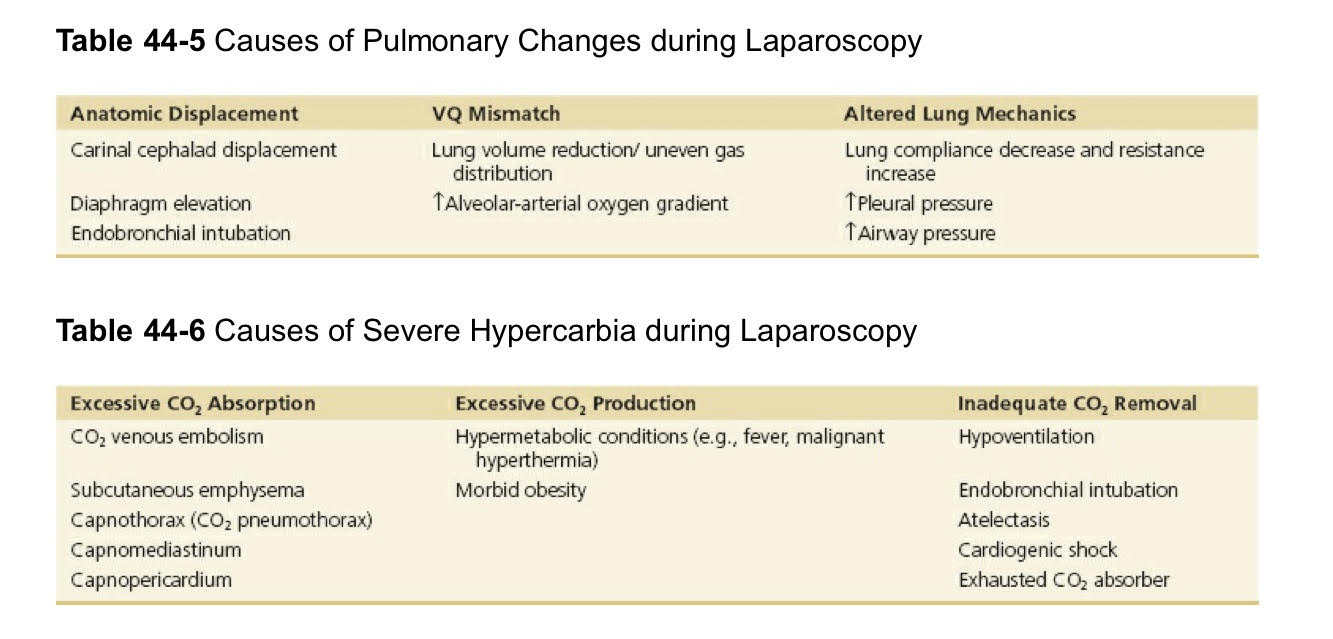 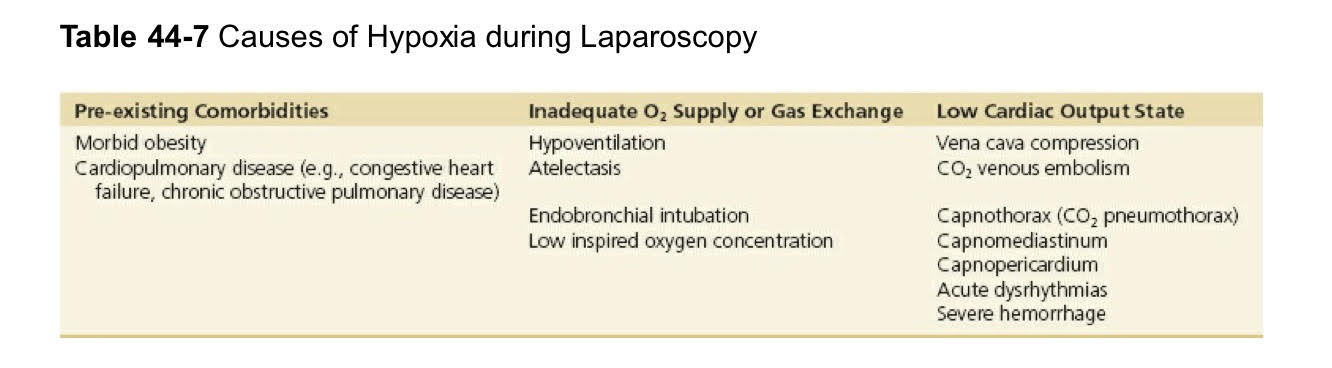 Regional Perfusion Effects
↓Splanchnic blood flow during laparoscopy due to external compression and systemic vasoconstriction(from released neuroendogeneous hormones)
↓mesenteric blood flow→caution in patients with GI coexisting diseases
Regional Perfusion Effects
↓Renal function during pneumoperitoneum
IAP, neurohormonal effects→↓renal blood flow,↓GFR,↓urine output
Prolong insufflation time at 15mmHg IAP→↓urine output without permanent renal sequelae
Vasopressin release→↓renal perfusion→renal water reabsorption in collecting duct,oliguria
Regional Perfusion Effects
Preop risk for renal dysfunction→↑postop AKI
In bariatric surgey ↑BMI,DM associated with AKI within 72 hours of surgery
Pneumatic compression devices during bariatric surgery→improve renal blood flow and urine output(mechanism of action unclear)
Regional Perfusion Effects
↑ICP and ↑cerebral perfusion during trendelenburg position and pneumoperitoneum due to diminished cerebral venous outflow and hypercarbia-induced cerebral hyperperfusion
↑cerebral O2 delivery due to ↑cerebral perfusion pressure
↑IOP in steep trendelenburg position
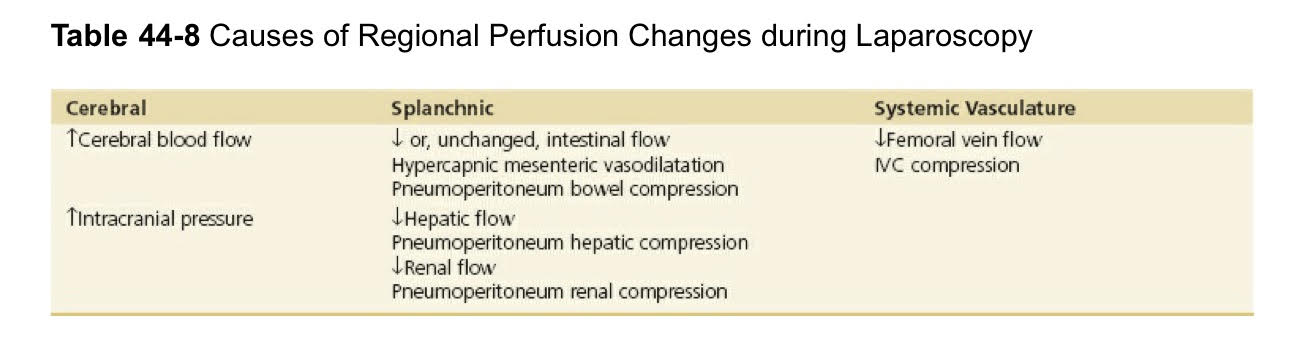 Intraoperative Management
Monitoring
EKG,NIBP,capnography,pulse oximetry,body temperature→mandatory for all laparoscopic
Mechanical ventilator setting and pulmonary mechanics→modified and measure via anesthetic machhine
Invasive or advanced monitoring→pre-existing cardiopulmonary diseases
Anesthesia Management
Techniques :GA maintain with inhalation or TIVA
Induction with propofol→antiemetic properties
Maintenance with inhaled volatile anesthetics→standard technique
desflurane and sevoflurane with short-acting and easily titrable properties
Propofol-TIVA→recent popularity  due to low incidence of PONV
Anesthesia Management
Nitrous oxide
Controversial
N2O→diffuse into air spaces→adverse pressurization
N2O→risk of PONV→avoided in some practitioners
Anesthesia Management
Pharmacologic Adjuncts
Use during balance anesthetic→minimize intraoperative sympathetic stimulation
Remifentanil→suppress  sympatheic  stimulation and neuroendocrine stress without prolong respiratory effect of longer-acting opioid
Anesthesia Maintenance
Neuromuscular Blockade
NMB routinely used to improve surgical exposure during  pneumoperitoneum
Mechanical Ventilation
VCV and PCV with PEEP→ conventional mode of ventilation during GA
Extreme positioning during pneumoperitoneum create unique challenged to each mode
VC in steep trendelenburg→tidal volume constant,↑peak airway pressure,↓lung complicance
PC in steep trendelenburg→peak airway pressure constant,↓tidal volume
Mechanical Ventilation
Role of PEEP as cause for hypotension in laparoscopy remain controversial
High PEEP level→↑IAP→↑intrathoracic pressure→↓cardiac index
adding RM to PEEP in obese patient→improved oxygenation and lung compliance without hypotension
Caution when using compensatory ventilatory maneuvers during steep trendelenburg in obese patient because ↑peak airway pressure
Complications Related to Surgery
Intraoperative Complications
Intra-abdominal Injuries
50% complication due to abdominal entry technique
Major vascular injuries are infrequent but associated with high mortality rate
Should be prepared for immediate surgical conversion to open laparotomy to control severe bleeding while managing possible hemodynamic instability
Intraoperative Complications
Cardiopulmonary
Acute  CVS  complications →hypertension,hypotension,dysrhythmias, rarely cardiac arrest
hypertension→most common during intitial insufflation(↑IAP →↑preload and cardiac output)
Catecholamine release→aggravate hypertension by ↑afterload
 hypotension sometimes result of low CO from vagal stimulation and impaired venous return during insufflation
Intraoperative Complications
Cardiopulmonary
Preload can be future reduced during positive pressure ventilation and steep trendelenburg position.
hypercapnia→↑PVR→impact preload in patient with pulmonary hypertension and RV failure 
Tachyarrhythmia during intraperitoneal CO2 insufflation due to catecholamine release and hypercapnia
Intraoperative Complications
Cardiopulmonary
Rapid peritoneal distension during insufflation→profound vasovagal reaction→acute CVS collapse and cardiac arrest
Acute hypertension→adjusting depth of anesthesia if severe case may require short-acting vasoactive agent
hypotension→decreasing depth of anesthesia, volume expansion, lower IAP insufflation, short-acting vasopressor
Intraoperative Complications
Cardiopulmonary
Conversion to open laparotomy or termination of surgery  if recurrent hypotension
Refractory hypotension may require immediate abdominal decompression, return to neutral position, exploration of life threatening conditions(severe bleeding,capnothorax)
Intraoperative Complications
Cardiopulmonary
Pulmonary complication → acute hyperbaric , hypoxemia
Treatment of refractory hypercarbia→cessation of insufflation
If severe  hypercarbia persist during emegence in setting significant pulmonary diseases, severe OSA, airway compromise from subcutaneos emphysema→persistent ventilatory support
Intraoperative Complications
Cardiopulmonary
Treatment hypoxia should be swift focusing on confirming O2 delivery and ET tube position
Refractory  hypoxia→immediate pneumoperitoneum release, 100% O2 ventilation, neutral position
Intraoperative Complications
CO2 Extravasation
Subcutaneous Emphysema
Present as crepitus on physical exam but remain largely undetected unless CT or X-ray postoperatively
Unexplained sudden or persistent  hypercarbia  or acute hypotension→early signs of subcutaneous emphysema or capnothorax respectively
Intraoperative Complications
CO2 Extravasation
Subcutaneous Emphysema
Treatment : peritoneal deinsufflation , no intervention require in most cases
Postop treatment is supportive.
Extravasated  CO2  resolve in 24 hrs
Intraoperative Complications
CO2 Extravasation
Subcutaneous Emphysema
Persistent or recurrent hypercarbia from subcutaneous emphysema  exist  during  postop recovery→ should  maintain oxygen therapy , monitor for somnolence , acute respiratory acidosis  by  ABG
 cervical emphysema  should be evaluated  with  CXR and airway  should be evaluated for signs of obstruction.
Intraoperative Complications
CO2 Extravasation
Capnothorax
CO2 accumulation  within pleural space 
Tension capnothorax may occur from uncontrolled pressurization of thoracic cavity →↑intrathoracic pressure, mediastinal  shift, ↓venous return → RV compression(life- threatening condition)
Intraoperative Complications
CO2 Extravasation
Capnothorax
Early signs: palpable subcutaneous emphysema, severe hypercarbia, change in electrical exist , reduced amplitude of ECG
Physical exam: reduced breath sounds bilaterally or unilaterally, reduced chest wall movement
Tension capnothorax  may present more acutely with high peak airway pressure , hypoxia, severe hypotension
Intraoperative Complications
CO2 Extravasation
Capnothorax
Tension capnothorax may be difficult to diagnose intraoperatively →if high suspicion quick communication with  surgeon is necessary.
Postop imaging may be useful to confirm diagnosis.
Transthoracic echocardiography is increasingly being used.
Primary treatment: immediate peritoneal deinsufflation
Intraoperative Complications
CO2 Extravasation
Capnothorax
hyperventilation→expedite CO2  reabsorption
Addition PEEP→ reduce pressure gradient between abdomen and thorax during inspiration and expiration
Supportive treatments in general 
Hemodynamic unstable patient→supported with fluids and vasoactive agents while capnothorax reabsorbed
In severe cases→emergent needle decompression or chest tube insertion intraoperatively
Intraoperative Complications
CO2 Extravasation
Capnothorax
If tension capnothorax  and hemodynamic instability → termination of laparoscopy and conversion to open surgical procedure
Intraoperative Complications
CO2 Extravasation
Venous Gas Embolism
Potentially fatal complication of laparoscopy
Occurs when large CO2 gas bubbles enter venous system→circulate to heart→RV chamber gas lock→venous outflow obstruction
Tranesophageal echocardiography (TEE) monitor for intraop  →detect  gas embolism
Intraoperative Complications
CO2 Extravasation
Venous Gas Embolism
Acute tachycardia, cardiac arrhythmias, wide QRS, hypotension, hypoxemia, low EtCO2 seen by monitor
Physical exam: cyanosis, ‘‘mill wheel’’ murmur by ausculation
TEE→most sensitive method for detecting gas emboli in heart
TEE→distinguish CO2  gas bubbles from peripherally injected bubbles(by viewing IVC during TEE monitoring)
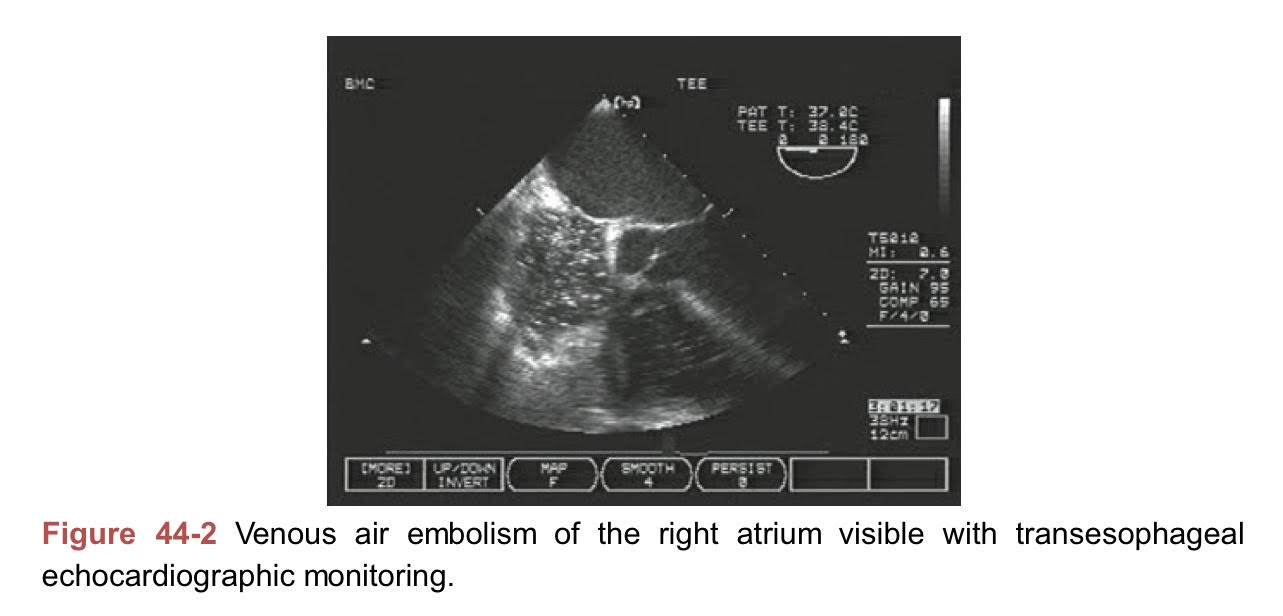 Intraoperative Complications
CO2 Extravasation
Venous Gas Embolism
Treatment 
immediate terminated pneumoperitoneum              
abdominal decompression       
ACLS for cardiac arrest
Rapid IV fluid for initiate hypotension
Hyperventilation and give 100% O2 →accelerated remove CO2              
Trendelenburg with Lt lateral decubitus position→minimize severity of Rt ventricular air lock
Intraoperative Complications
Patient Shifting and Falls
Ocular Injuries
Peripheral Nerve and Brachial Plexus Injuries
Airway Edema
Respiratory Dysfunction
Venous Thrombosis
Postoperative Nausea/Vomiting
Laparoscopic surgery greater risk of PONV than nonlaparoscopic surgery
LC highest reported
Laparoscopic bariatric: PONV is common cause of prolonged anesthesia recovery
Optimal antiemetic prophylaxis is key for minimizing prolong postanethesia recovery.
Robotic Laparoscopic Surgery
Highly sophisticated technology→requiring modification of both surgical and anesthetic management
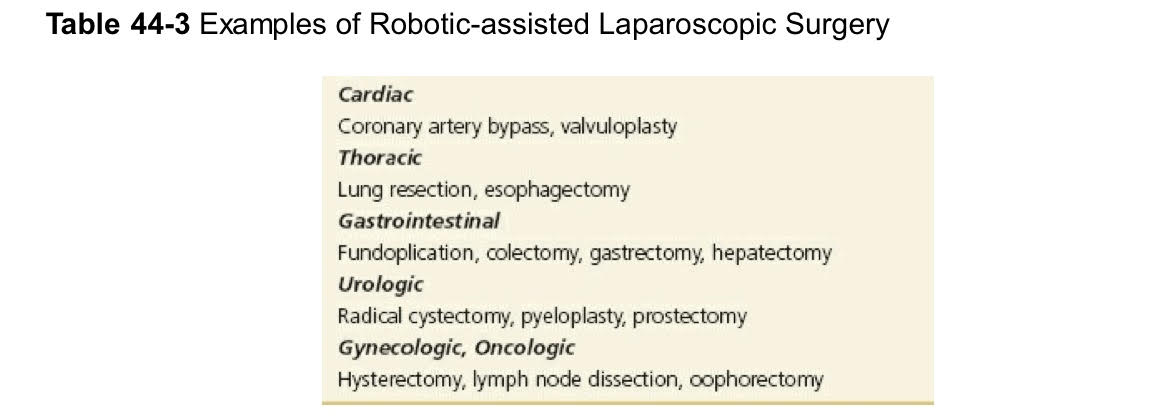 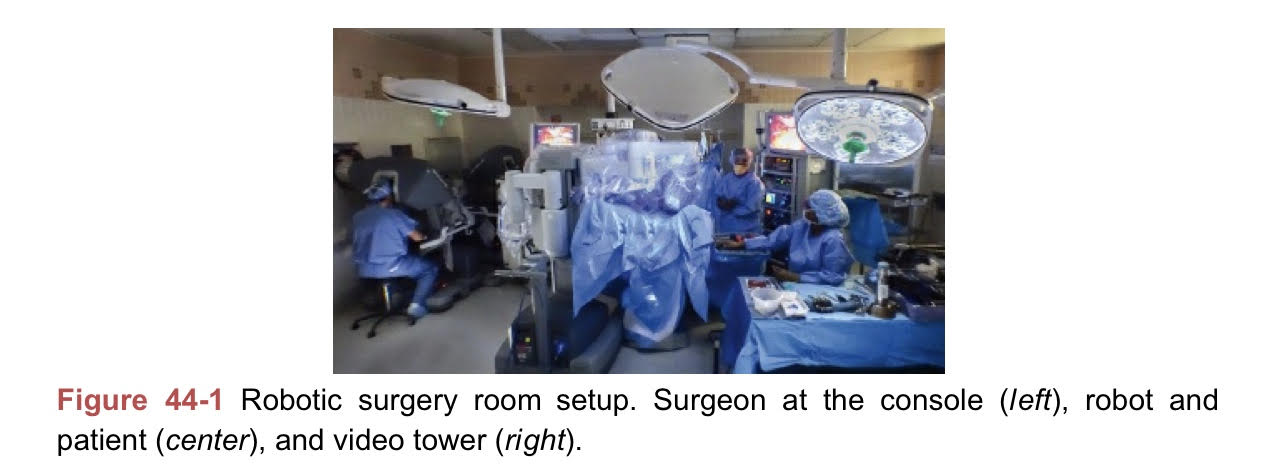 Take Home Messages
Laparoscopic surgery minimize surgical trauma
Shorter post op recovery
Advanced technology introduced robotic as common and growing feature
Pneumoperitoneum in conjunction with extreme patient positioning induce transient but significant multiorgan derangements require short-term manipulation of physiology to minimize complications
Take Home Messages
Serious complication related to surgery can occur any stage, constant vigilance and action are critical to avoiding permanent injury or death.
Preemptive multimodal analgesia and PONV prophylaxis stratigies in laparoscopy are keys to optimal postoperative recovery.
Reference
Barash clinical anesthesia eighth edition
Thank You